A lagoa das 7 cidades
A Lagoa das Sete Cidades - Açores, na ilha de São Miguel.
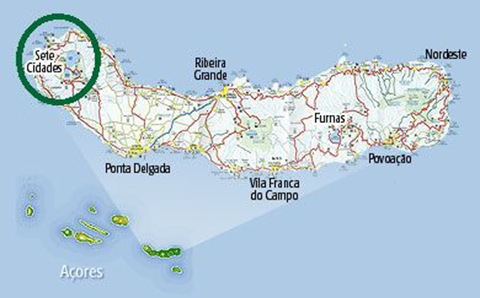 A Lagoa das Sete Cidades
Sete Cidades é uma freguesia portuguesa do concelho de Ponta Delgada, região autónoma dos Açores, com 19,22km quadrados  de aréa e 793 habitantes em 2011;
A sua densidade populacional é 41,3 hab/km quadrados;
37.87 N de latitude; 25.78 W de longitude;
260 metros de altitude.
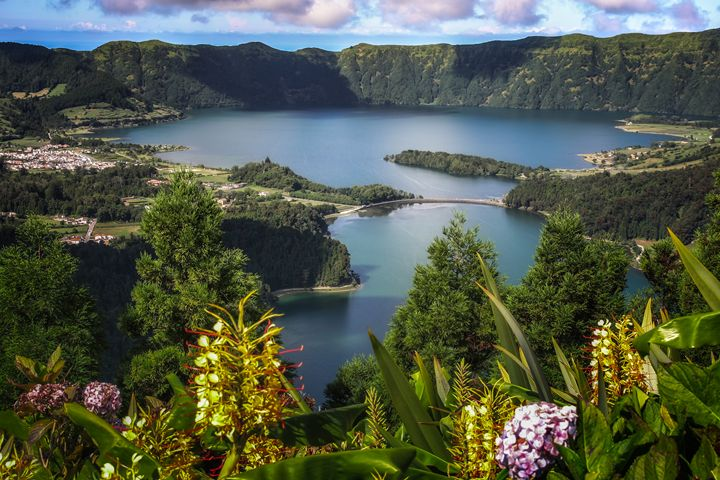 Como chegar à Lagoa das Sete Cidades?
Para chegar à beleza que é a Lagoa das Sete Cidades basta seguir o caminho que está assinalado a azul.
Formação das caldeiras
Caldeira é uma estruturas de colapso que se forma na zona central dos maciços vulcânicos em resultado dos efeitos combinados do peso do edifício vulcânico e da perda de pressão (câmaras magmáticas vazias).
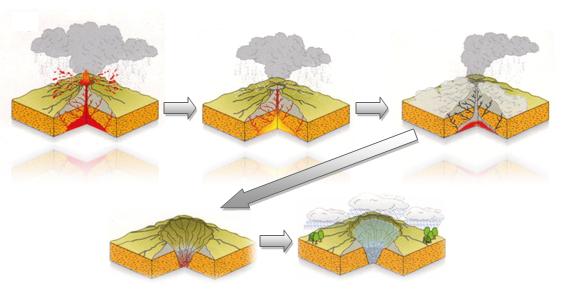 Constituição geológica
A lagoa das sete cidades é formada por rochas magmáticas do tipo extrusivas, exemplos:basalto.
O basalto é de cor escura,tem textura afanitica e é formado por:
Plagioclase,piroxena,olivina e anfibola.
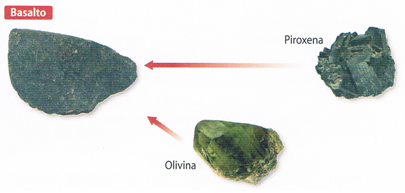 Caldeira das Sete Cidades
A Caldeira das Sete Cidades é o maior lago de água doce dos Açores ocupando uma área de 4,35 km quadrados na parte oeste da ilha de São Miguel. 
A lagoa das Sete Cidades é um duplo lago composto pelas lagoas Verde e Azul, ligadas por canal pouco profundo atravessado por uma ponte baixa sobre a qual passa a estrada de acesso à freguesia das Sete Cidades.
Comprimento máximo, no sentido norte-sul, é de 4,2 km e 2,0 km de largura. Profundidade máxima de 33 m. 

Foi considerada no dia 11 de Setembro de 2010 como uma das SETE MARAVILHAS DE PORTUGAL.
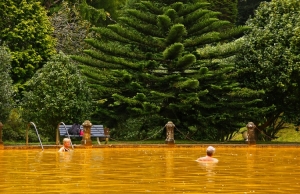 LENDA …
Conta a lenda que há muitos, muitos anos, no lugar onde hoje fica a freguesia das Sete Cidades, existia um grande reino onde vivia uma jovem princesa de olhos azuis, muito bela e bondosa.Um dia, durante um dos seus longos passeios, a jovem princesa passou por um prado onde pastava um rebanho. Ali perto, tomando conta do seu rebanho, estava um simpático pastor de olhos verdes, com quem a princesa decidiu conversar…
… LENDA
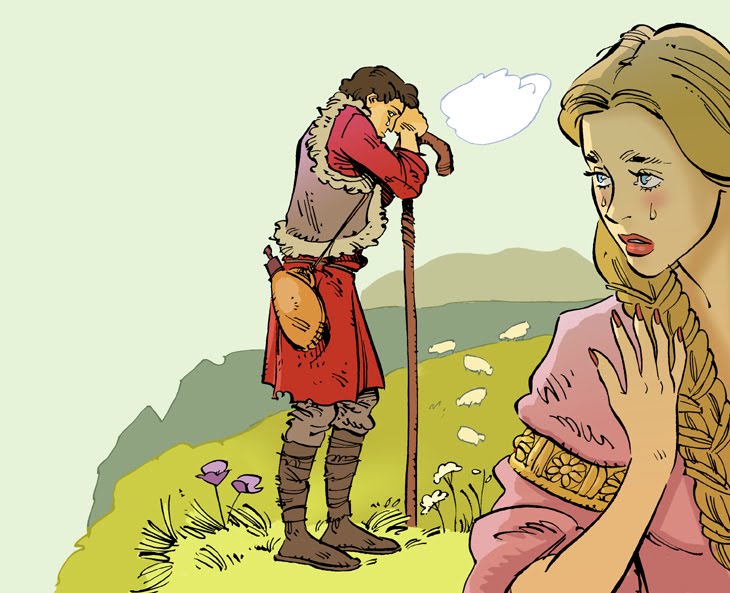 WEBGRAFIA
https://pt.wikipedia.org/wiki/Lagoa_das_Sete_Cidades  
https://portuguesecooking.wordpress.com/2015/03/17/lenda-das-lagoas-das-sete-cidades/
http://www.junior.te.pt/servlets/Rua?P=Portugal&ID=2489
http://olhares.sapo.pt/banhos-ferreos-foto3346926.html
http://gracieteoliveira.pbworks.com/w/page/49840283/Vulcanologia
https://pt.wikipedia.org/wiki/Caldeira_vulc%C3%A2nica
ELEMENTOS DO GRUPO
João trigueirão-nº11
Alexandre Tomás-nº1
Ricardo Estróia-nº18 
Samuel valente-nº20

 TURMA 7ºE